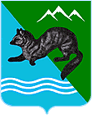 Комитет по бюджету и финансам администрации Соболевского муниципального 
района Камчатского края

БЮДЖЕТ ДЛЯ ГРАЖДАН
к Решению Думы Соболевского муниципального района от 28.12.2016 г. № 457   
«О бюджете Соболевского муниципального района на 2017 год и 
на плановый период 2018 и 2019 годов»
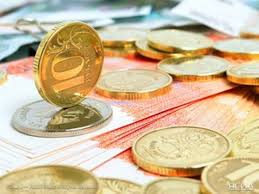 «Бюджет для граждан» - информационно – аналитический материал, разрабатываемый в целях предоставления гражданам актуальной информации о муниципальном бюджете на 2017 год и на плановый период 2018-2019 годов в объективной, доступной форме, для широкого круга заинтересованных  пользователей. Предоставлено описание доходов, расходов бюджета и их структуры, приоритетные направления расходования бюджетных средств, объёмы бюджетных ассигнований, направляемых на финансирование социально-значимых мероприятий в сфере образования, культуры, социальной политики и в других сферах.
Граждане -  как налогоплательщики и как потребители муниципальных услуг - должны быть уверены в том, что передаваемые ими в распоряжение государственные средства, используются прозрачно и эффективно, приносят конкретные результаты, как для общества в целом, так и для каждой семьи, для каждого человека.
Мы постарались в доступной и понятной для граждан форме показать основы построения бюджетной системы, а также ознакомить с основными параметрами районного бюджета муниципального района.
Глоссарий
Б
Бюджет
форма образования и расходования денежных средств, предназначенных для финансового обеспечения задач и функций государства и местного самоуправления
Бюджетная система 
Российской Федерации
основанная на экономических отношениях и государственном устройстве Российской Федерации, регулируемая законодательством Российской Федерации совокупность федерального бюджета, бюджетов субъектов Российской Федерации, местных бюджетов и бюджетов государственных внебюджетных фондов
Бюджетный процесс
деятельность по подготовке проектов бюджетов, утверждению и исполнению бюджетов, контролю за их исполнением, осуществлению бюджетного учета, составлению, внешней проверке, рассмотрению и утверждению бюджетной отчетности
Бюджетные ассигнования
предельные объемы денежных средств, предусмотренных в соответствующем финансовом году для исполнения бюджетных обязательств
Бюджетные обязательства
расходные обязательства, подлежащие исполнению в соответствующем финансовом году
Бюджетная роспись
документ, который составляется и ведется главным распорядителем бюджетных средств либо главным администратором источников финансирования дефицита бюджета в целях исполнения бюджета по расходам (источникам финансирования дефицита бюджета)
Ведомственная структура
 расходов бюджета
В
распределение бюджетных ассигнований, предусмотренных законом (решением) о бюджете, по главным распорядителям бюджетных средств, разделам, подразделам, целевым статьям, группам (группам и подгруппам) видов расходов бюджетов либо по главным распорядителям бюджетных средств, разделам, подразделам и (или) целевым статьям (государственным (муниципальным) программам и непрограммным направлениям деятельности), группам (группам и подгруппам) видов расходов классификации расходов бюджетов
Главный распорядитель бюджетных средств (ГРБС)
Г
орган государственной власти (местного самоуправления), орган управления государственным внебюджетным фондом, или наиболее значимое учреждение науки, образования, культуры и здравоохранения, напрямую получающий(ее) средства из бюджета и наделенный правом распределять их между подведомственными распорядителями и получателями бюджетных средств
Главный администратор доходов бюджета
определенный законом (решением) о бюджете орган государственной власти (государственный орган), орган местного самоуправления, орган местной администрации, орган управления государственным внебюджетным фондом, Центральный банк Российской Федерации, иная организация, имеющие в своем ведении администраторов доходов бюджета и (или) являющиеся администраторами доходов бюджета, если иное не установлено настоящим Кодексом
Доходы бюджета
Д
поступающие в бюджет денежные средства, за исключением средств, являющихся в соответствии с настоящим Кодексом источниками финансирования дефицита бюджета
Дефицит бюджета
превышение расходов бюджета над его доходами
Дотации
межбюджетные трансферты, предоставляемые на безвозмездной и безвозвратной основе без установления направлений и (или) условий их использования
Денежные обязательства
обязанность получателя бюджетных средств уплатить бюджету, физическому лицу и юридическому лицу за счет средств бюджета определенные денежные средства в соответствии с выполненными условиями гражданско-правовой сделки, заключенной в рамках его бюджетных полномочий, или в соответствии с положениями закона, иного правового акта, условиями договора или соглашения
И
Источники финансирования дефицита бюджета
средства, привлекаемые в бюджет для покрытия дефицита (кредиты банков, кредиты от других уровней бюджетов, кредиты финансовых международных организаций, ценные бумаги, иные источники).
К
Консолидированный бюджет
свод бюджетов бюджетной системы Российской Федерации на соответствующей территории (за исключением бюджетов государственных внебюджетных фондов) без учета межбюджетных трансфертов между этими бюджетами
М
Межбюджетные трансферты
средства, предоставляемые одним бюджетом бюджетной системы Российской Федерации другому бюджету бюджетной системы Российской Федерации
Межбюджетные отношения
взаимоотношения между публично-правовыми образованиями по вопросам регулирования бюджетных правоотношений, организации и осуществления бюджетного процесса
Муниципальная программа
система мероприятий и инструментов органов местного самоуправления политики, обеспечивающих в рамках реализации ключевых функций достижение приоритетов и целей политики органов местного самоуправления в сфере социально-экономического развития и безопасности
П
Профицит бюджета
превышение доходов бюджета над его расходами
Публичные нормативные обязательства
публичные обязательства перед физическим лицом, подлежащие исполнению в денежной форме в установленном соответствующим законом, иным нормативным правовым актом размере или имеющие установленный порядок его индексации, за исключением выплат физическому лицу, предусмотренных статусом государственных (муниципальных) служащих, а также лиц, замещающих государственные должности Российской Федерации, государственные должности субъектов Российской Федерации, муниципальные должности, работников казенных учреждений, военнослужащих, проходящих военную службу по призыву (обладающих статусом военнослужащих, проходящих военную службу по призыву), лиц, обучающихся (воспитанников) в государственных (муниципальных) образовательных учреждениях
Р
Расходы бюджета
выплачиваемые из бюджета денежные средства, за исключением средств, являющихся в соответствии с настоящим Кодексом источниками финансирования дефицита бюджета
Расходные обязательства
обусловленные законом, иным нормативным правовым актом, договором или соглашением обязанности публично-правового образования (Российской Федерации, субъекта Российской Федерации, муниципального образования) или действующего от его имени казенного учреждения предоставить физическому или юридическому лицу, иному публично-правовому образованию, субъекту международного права средства из соответствующего бюджета
Субсидии
С
денежные средства, предоставляемые на условиях долевого финансирования нижестоящим бюджетам для осуществления их расходных обязательств по вопросам местного значения
Субвенции
денежные средства, предоставляемые местным бюджетам на выполнение переданных полномочий государственных органов власти
Условно утвержденные расходы
У
не распределенные в плановом периоде в соответствии с классификацией расходов бюджетов бюджетные ассигнования (согласно статье 184.1 БК РФ общий объем условно утвержденных расходов на первый год планового периода должен составлять не менее 2,5%, на второй год планового периода - не менее 5% общего объема расходов бюджета (без учета расходов бюджета, предусмотренных за счет межбюджетных трансфертов из других бюджетов бюджетной системы Российской Федерации, имеющих целевое назначение)
Бюджетная система
Бюджетная система Российской Федерации – совокупность бюджетов всех уровней
Федеральный уровень
Бюджеты государственных внебюджетных фондов РФ
Федеральный бюджет
Региональный уровень
Бюджеты территориальных  государственных внебюджетных фондов РФ
Бюджеты городов федерального значения
Муниципальный уровень
Бюджеты субъектов РФ
Бюджеты городских округов с внутритерри-ториальным делением
Бюджеты муниципальных районов
Бюджеты городских округов
Бюджеты городских и сельских поселений
Бюджеты внутригород-ских районов
Бюджетный процесс
Бюджетный процесс - деятельность органов государственной власти, органов местного самоуправления и иных участников бюджетного процесса по составлению и рассмотрению проектов бюджетов, утверждению и исполнению бюджетов, контролю за их исполнением, осуществлению бюджетного учета, составлению, внешней проверке, рассмотрению и утверждению бюджетной отчетности.
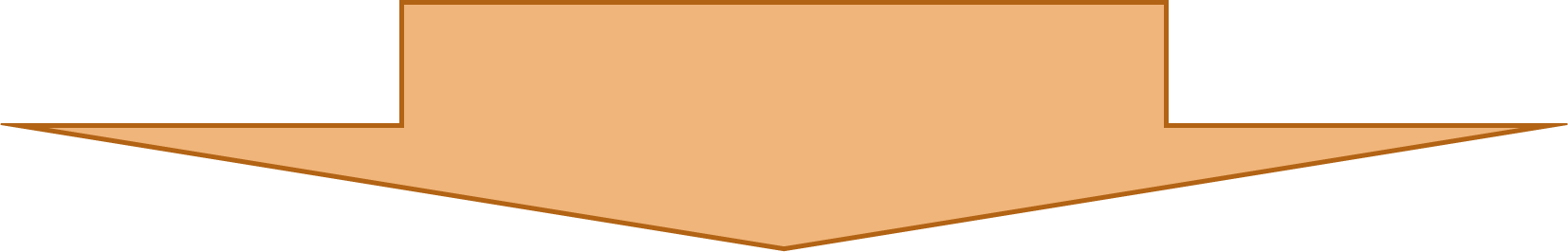 Этапы бюджетного процесса
Утверждение проекта бюджета
Исполнение бюджета
Составление проекта бюджета
Рассмотрение проекта бюджета
Составление отчета об исполнении бюджета
Утверждение отчета об исполнении бюджета
Гражданин, его Участие в Бюджетном процессе
Граждане – и как налогоплательщики, и как потребители общественных услуг – должны быть уверены в том, что 
передаваемые ими в распоряжение государства средства используются прозрачно и эффективно, приносят 
конкретные результаты как для общества в целом, так и каждой семьи, для каждого человека
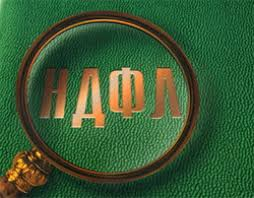 Публичные слушания проекта решения о бюджете муниципального образования на очередной финансовый год и плановый период
Как налогоплательщик
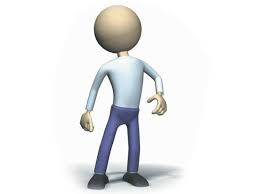 Публичные слушания об исполнении районного бюджета
УЧАСТИЕ ГРАЖДАНИНА      

В БЮДЖЕТНОМ ПРОЦЕССЕ
ВОЗМОЖНОСТЬ ВЛИЯНИЯ ГРАЖДАНИНА НА СОСТАВ БЮДЖЕТА
Как получатель социальных гарантий
Публичные обсуждения муниципальных программ
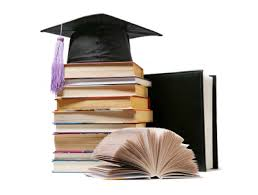 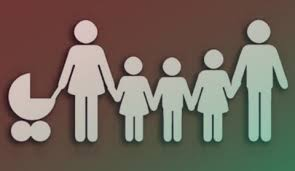 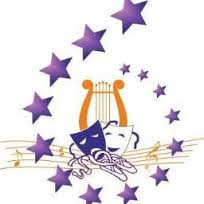 ОБРАЗОВАНИЕ
КУЛЬТУРА
ЛЬГОТЫ
Доходы бюджета
Доходы бюджета – поступающие  в бюджет денежные средства
НАЛОГОВЫЕ ДОХОДЫ

доходы от предусмотренных законодательством Российской Федерации о налогах и сборах федеральных налогов и сборов, в том числе от налогов, предусмотренных специальными налоговыми режимами, региональных и местных налогов, а также пеней и штрафов по ним
НЕНАЛОГОВЫЕ ДОХОДЫ

доходы от использования имущества, находящегося в государственной или муниципальной собственности; доходы от продажи имущества; доходы от платных услуг, оказываемых казенными учреждениями; средства, полученные в результате применения мер гражданско-правовой, административной и уголовной ответственности; средства самообложения граждан; иные неналоговые доходы
БЕЗВОЗМЕЗДНЫЕ ПОСТУПЛЕНИЯ
 
дотации, субсидии, субвенции, межбюджетные трансферты из бюджетов вышестоящего уровня; безвозмездные поступления от физических и юридических лиц, в том числе добровольные пожертвования
ВИДЫ ДОХОДОВ БЮДЖЕТА СОБОЛЕВСКОГО МУНИЦИПАЛЬНОГО РАЙОНА
Налоговые доходы
Неналоговые доходы
Безвозмездные поступления
Доходы от использования имущества, находящегося в государственной и муниципальной собственности
Налог на прибыль
Дотации
Налоги на товары
Субсидии
Налоги на совокупный доход
Платежи при пользовании природными ресурсами
Субвенции
Доходы от оказания платных услуг
Налоги на имущество
Доходы от продажи материальных и нематериальных активов
Государственная пошлина
Иные межбюджетные трансферты
Штрафы, санкции, возмещение ущерба
Налог - обязательный, индивидуально безвозмездный платеж, взимаемый с организаций и физических лиц в форме отчуждения принадлежащих им на праве собственности, хозяйственного ведения или оперативного управления денежных средств в целях финансового обеспечения деятельности государства и (или) муниципальных образований
Местные налоги
Федеральные налоги
Региональные налоги
Установлены Налоговым кодексом РФ
Налог на добавленную стоимость
Налог на имущество организаций
Налог на прибыль
Земельный налог
Акцизы
Налог на игорный бизнес
Налог на имущество физических лиц
Налог на доходы физических лиц
Транспортный налог
Налог на добычу полезных ископаемых
Водный налог
Какие налоги уплачивают жители Соболевского района,
Куда зачисляются налоги
Налог на доходы физических лиц
Гл. 23 Налогового кодекса РФ
Ставка налога 13% - с дохода каждого работающего гражданина
В отдельных случаях:
35% - в отношении стоимости полученных выигрышей и призов;
30% - в отношении доходов, получаемых физическими лицами, не являющимися налоговыми резидентами РФ
Важно! Налоговым кодексом РФ предусмотрены налоговые вычеты:
стандартные (ст. 218)
социальные (ст. 219)
имущественные (ст. 220)
профессиональные (ст. 221)
прочие (ст. 220.1)
Налог на имущество физических лиц
Гл. 32 Налогового кодекса РФ
В случае определения налоговой базы исходя из кадастровой стоимости объекта налогообложения налоговые ставки устанавливаются в размерах не превышающих:
До 0,1% - в отношении жилых и нежилых помещений, объектов незавершенного строительства, гаражей;
2% - в отношении объектов налогообложения, кадастровая стоимость каждого из которых превышает 300 млн.руб.;
0,5% - в отношении прочих объектов налогообложения
До 300 000 руб. – до 0,1%
Свыше 300 000 до 500 000 руб. – свыше 0,1 %-0,3%
Свыше 500 000 руб. – свыше 0,3%-2,0%
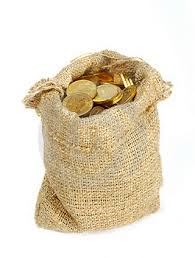 Бюджет 
Камчатского 
края
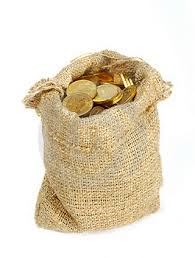 Бюджет 
Соболевского 
района
Транспортный налог
Гл.28 Налогового кодекса
Ставка налога
На автомобили легковые с мощностью двигателя:
до 100 л.с. и свыше 250 л.с. – от 10 до 150 руб.;
Мотоциклы и мотороллеры: 
до 20 л.с. и свыше 35 л.с. – от 9 до 30 руб.;  
Автобусы: 
до 200 л.с. свыше 250 л.с. – от 45 до 100 руб.;
Грузовые автомобили: 
до 100 л.с. свыше 250 л.с. – от 23 до 80 руб.;
Прочие транспортные средства: 
до 50 л.с. свыше 100 л.с. – от 18 до 1000 руб.
Земельный налог
Гл. 31 Налогового кодекса РФ
Ставка налога  
От кадастровой стоимости земельных участков:
0,3% - занятых жилищным фонтом, личным подсобным хозяйством, садоводства, огородничества, животноводства, дачного хозяйства;
1,5% - в отношении других земельных участков
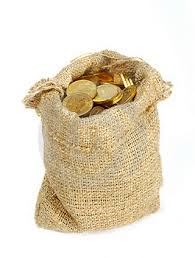 Бюджет 
сельских 
поселений
ОСНОВНЫЕ ПОКАЗАТЕЛИ СОЦИАЛЬНО-ЭКОНОМИЧЕСКОГО РАЗВИТИЯ соболевского муниципального района
на 1 000 чел-к
динамика прожиточного минимума
рубли
динамика численности безработных
тыс. чел.
динамика промышленного производства
Оборот розничной торговли, млн. руб.
Инвестиции в основной капитал организаций 
(без субъектов малого предпринимательства)
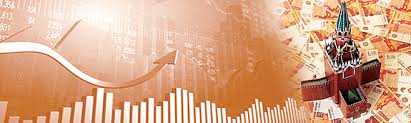 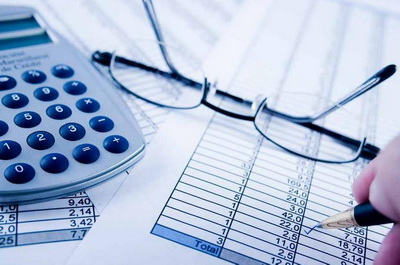 Налоговая политика Соболевского муниципального района  в 2017 году и плановом периоде 2018 и 2019 годов предусматривает реализацию следующих мер:
Совершенствование нормативного правового регулирования в сфере полномочий муниципального района  и проведение политики обоснованности и эффективности применения налоговых льгот
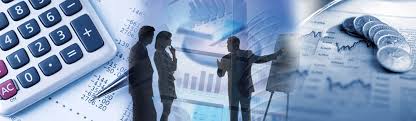 Обеспечение реалистичности планирования, исполнения и контроля за исполнением доходной части бюджета муниципального района
Выявление резервов по увеличению доходов бюджета и реализация комплекса мер по обеспечению положительной динамики поступлений налоговых и неналоговых доходов бюджета в бюджет муниципального района , в том числе за счет сокращения задолженности по налоговым и неналоговым доходам и активизации претензионно-исковой работы
Совершенствование механизмов взаимодействия органов местного самоуправления и территориальных органов федеральных органов государственной власти в части качественного администрирования доходных источников бюджета муниципального района  и повышения уровня их собираемости
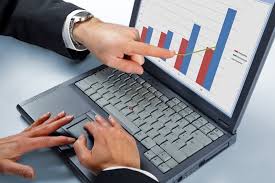 Обеспечение прироста налоговой базы за счет ее легализации, в том числе за счет легализации «теневой» заработной платы
Повышение эффективности управления муниципальной собственностью
Основные параметры соболевского районного бюджета в 2016-2019 годах
тыс. рублей
Структура доходов районного бюджета
тыс. рублей
Структура доходов районного бюджета на 2017 год и плановый период 2018 и 2019 годов (по долям)
Безвозмездные поступления в бюджет Соболевского муниципального района, тыс.руб.
как распределяются расходы по основным функциям Соболевского района
Расходы районного бюджета – выплачиваемые из районного бюджета денежные средства, за исключением средств, являющихся источниками финансирования дефицита районного бюджета.
Формирование расходов осуществляется в соответствии с расходными обязательствами, районного бюджета.
Принципы формирования расходов районного бюджета: по муниципальным программам, по разделам (подразделам) функциональной структуры, по ведомствам.
Программные расходы
распределение расходов  осуществляется не по ведомственному принципу, а по программному. Распределены исходя из необходимости достижения запланированных индикаторов и конечных результатов по муниципальным программам Соболевского района
Непрограммные расходы – расходные обязательства не включенные в муниципальные программы
Структура расходов районного бюджетав 2016-2019 годах
тыс. рублей
Муниципальная программа «Развитие образования в Соболевском муниципальном районе Камчатского края на 2014-2020 годы»
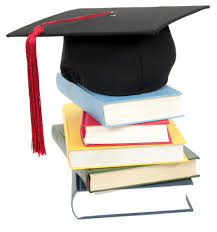 2018 год
2017 год
2019 год
200 842,1
198 707,9
199 306,3
Муниципальная программа «Социальная поддержка граждан в Соболевском муниципальном районе Камчатского края на 2014-2019 годы»
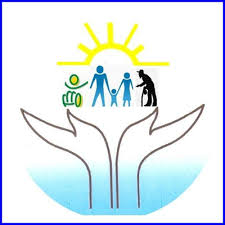 2017 год
2018 год
2019 год
11 610,3
11 610,3
11 610,3
Муниципальная программа «Энергоэффективность, развитие энергетики и коммунального хозяйства, обеспечение жителей Соболевского муниципального района Камчатского края коммунальными услугами и услугами по благоустройству территорий на 2014-2020 годы»
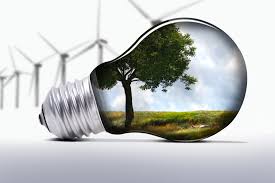 2019 год
2018 год
2017 год
591,2
4 591,2
591,2
Муниципальная программа «Профилактика правонарушений, терроризма, экстремизма, наркомании и алкоголизма в Соболевском муниципальном районе Камчатского края на 2014-2019 годы»
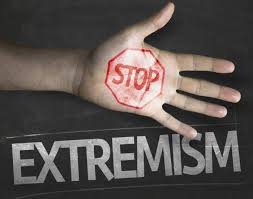 2019 год
2017 год
2018 год
1 638,7
1 734,6
1 605,0
Муниципальная программа «Защита населения, территорий от чрезвычайных ситуаций, обеспечение пожарной безопасности, развитие гражданской обороны и поддержка российского казачества на 2014-2018 годы на территории Соболевского муниципального района Камчатского края»
2019 год
2018 год
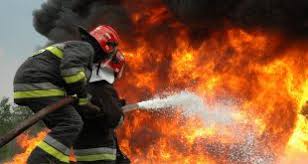 2017 год
7 533,5
4 652,7
6 003,7
Муниципальная программа «Развитие культуры в Соболевском муниципальном районе Камчатского края на 2014-2020 годы»
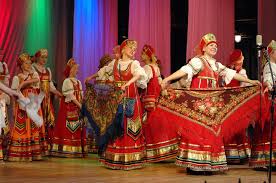 2019 год
2017 год
2018 год
5 620,9
5 620,9
5 620,9
Муниципальная программа «Физическая культура и спорт, молодежная политика, отдых, оздоровление и занятость детей и молодежи в Соболевского муниципального района Камчатского края на 2014-2020 годы»
2017 год
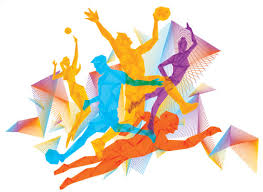 2017 год
2017 год
2 104,4
2 140,9
2 104,4
Муниципальная программа «Охрана окружающей среды, воспроизводство и использование природных ресурсов в Соболевском муниципальном районе Камчатского края на 2014-2020 годы»
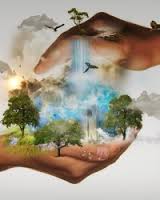 2017 год
2017 год
2017 год
12 765,1
18 279,3
1 000,0
Муниципальная программа «Развитие экономики, промышленности в Соболевского муниципального района Камчатского края, повышение их конкурентоспособности на 2014-2020 годы»
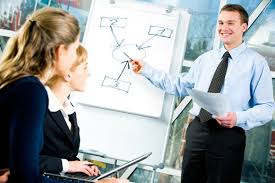 2018 год
2017 год
2019 год
2 272,6
1 176,1
1 846,3
Муниципальная программа «Информационное общество в Соболевском муниципальном районе на 2014-2019 годы»
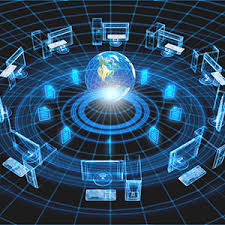 2017 год
2018 год
2019 год
2 192,4
2 086,0
2 192,4
Муниципальная программа «Развитие транспортной системы в Соболевского муниципального района Камчатского края на 2014-2020 годы»
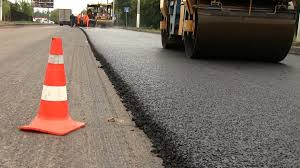 2017 год
2018 год
2019 год
911,5
911,5
911,5
Муниципальная программа «Управление муниципальными финансами в Соболевского муниципального 
района Камчатского края на 2014-2019 годы»
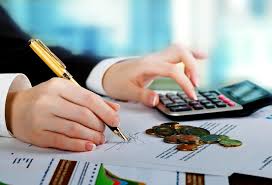 2017 год
2017 год
2017 год
60 275,0
96 319,0
60 275,0
Контактная информация
Администрация Соболевского муниципального района
684200, Камчатский край, Соболевский район, с. Соболево,    ул. Советская, 23 
Электронный адрес: srmo@rambler.ru
Тел. 8 (415 36) 32-2-98, факс: 8 (415 36) 32-3-01

Комитет по бюджету и финансам администрации Соболевского муниципального района                           
684200, Камчатский край, Соболевский район, с. Соболево,    ул. Советская, 23
Тел. 8 (415 36) 32-0-34;факс:  8 (415 36) 32-4-34
Электронный адрес: srmo-fin@yandex.ru